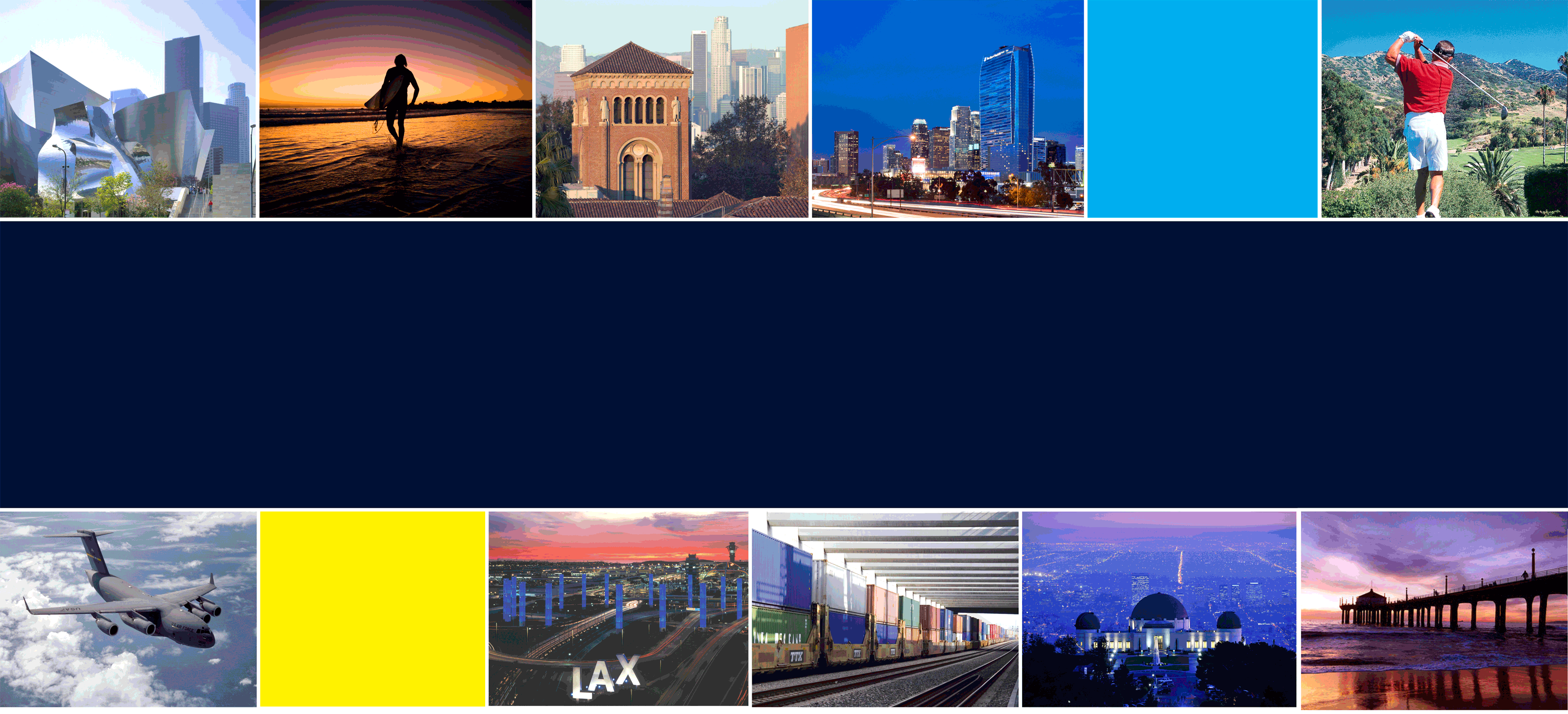 Pasadena Chamber of Commerce
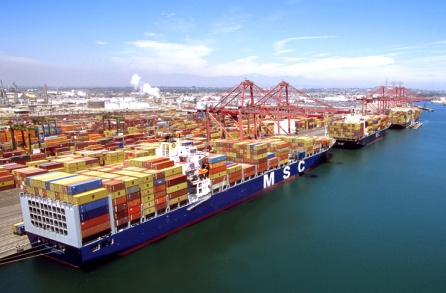 Regional Economic Outlook
Kimberly Ritter-Martinez, Economist
LAEDC Kyser Center for Economic Research
October 23, 2014
Outline
U.S. Economy
  California Economy
  Los Angeles and the San Gabriel Valley
  Five-Year Outlook
  Conclusion
The U.S. Economy
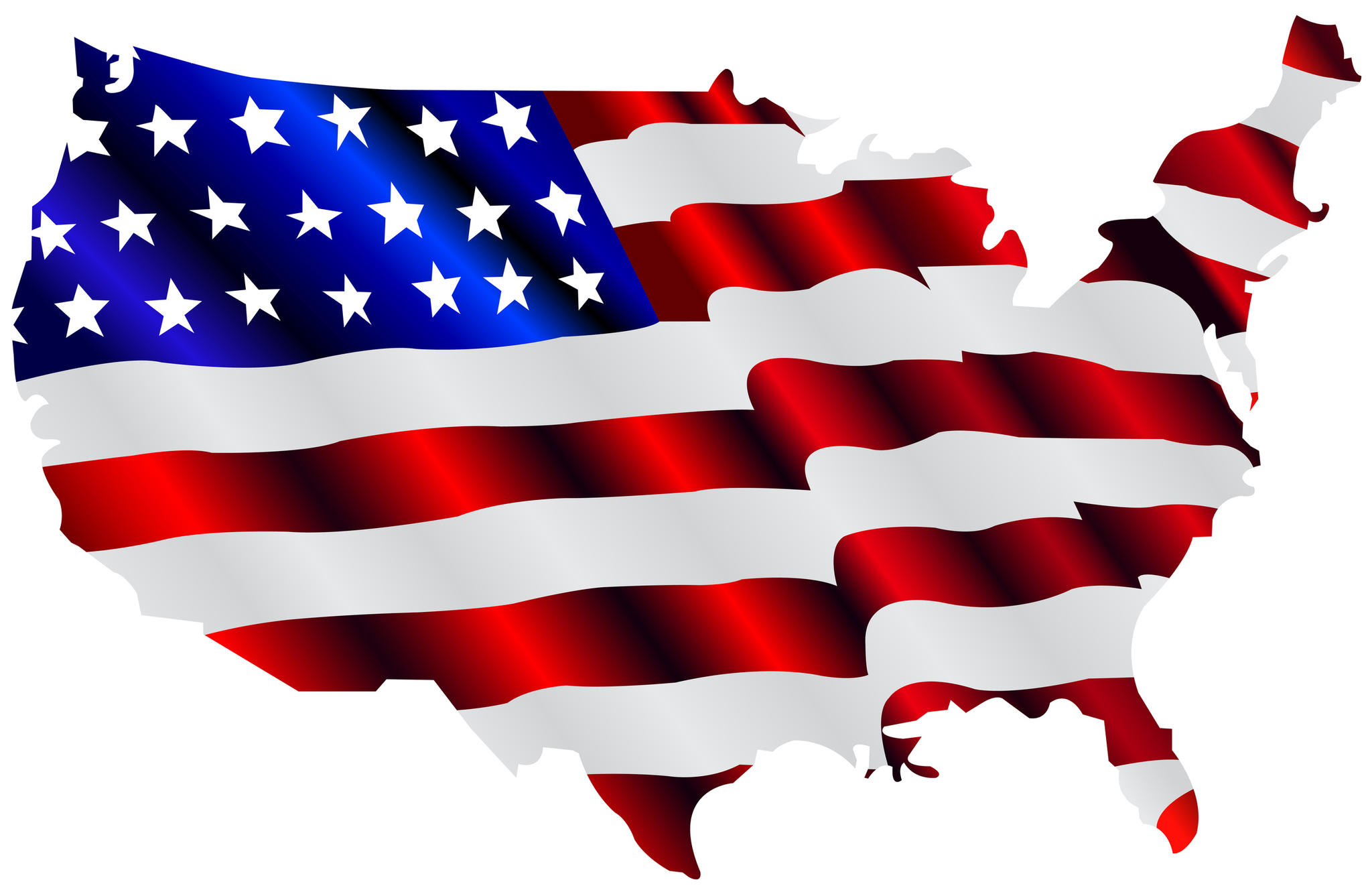 U.S. Economic Growth
Annual % Change
Sources:  Bureau of Economic Analysis, forecasts by LAEDC
Kyser Center for Economic Research
Key Sectors of Macroeconomy
U.S. Personal Consumption
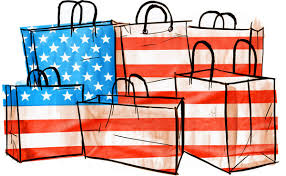 Annual % Change
Source:  Bureau of Economic Analysis
Kyser Center for Economic Research
Business Investment Spending
Annual Percentage Change
Source: IHS, LAEDC
Federal Budget Receipts & Outlays as Percentage of GDP
Source:  Office of Management & Budget
Kyser Center for Economic Research
Global Economic Outlook
Annual % Growth
Source:  IMF World Economic Outlook, July 2014 Update
Kyser Center for Economic Research
U.S. Labor Market in Expansion Phase
12/2007 – 6/2009
Months
Source: Bureau of Labor Statistics
U-Rate ApproachingNatural Rate (mid-5%)
Seasonally Adjusted, Sept 2014: 5.9%
Source: US Bureau of Labor Statistics
Kyser Center for Economic Research
U.S. Nonfarm Job Growth Steady
MTM changes in thousands, Seasonally Adjusted
Source: US Bureau of Labor Statistics
Kyser Center for Economic Research
Q: When Will Fed Raise Rates?
Quantitative Easing (QE)

Short Term Rates in second half of 2015
Declining Labor Force Participation Rate - - Structural or Cyclical?
Earliest Boomers Hit 65 Yrs in 2011!
Source: Bureau of Labor Statistics
Kyser Center for Economic Research
High % of Part-Time Employment:Structural or Cyclical?
Source: Bureau of Labor Statistics
Kyser Center for Economic Research
Wage Gains vs. Inflation
Source: Bureau of Labor Statistics
Kyser Center for Economic Research
Q: When Will Fed Raise Rates?
Fed to end Quantitative Easing (QE) soon

Fed to raise short term rates in second half of 2015

Concern about Fed getting ‘ahead of the curve’ and ability to react to future events
U.S. Economy to Accelerate in 2015
Forecast Source: LAEDC
Kyser Center for Economic Research
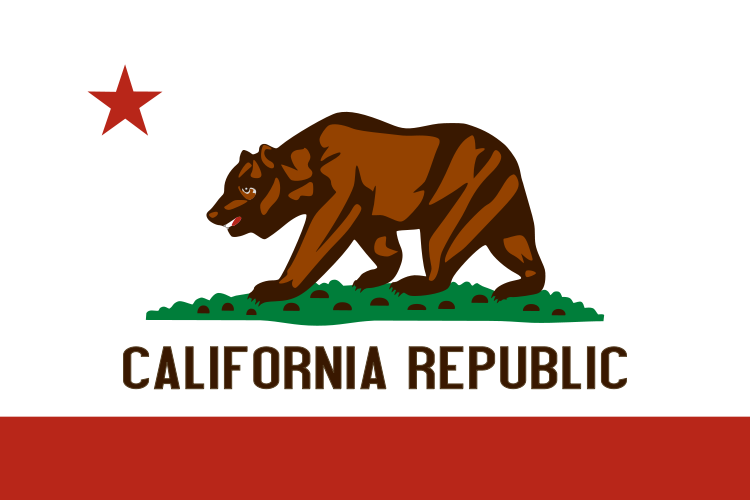 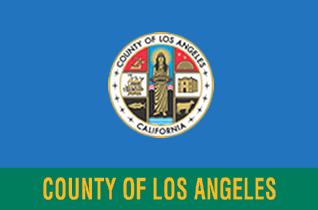 The State and Local Economies
Economic Comparisons 2013 GDP
Moved up from 9th place!
Source: BLS, LAEDC estimates
Kyser Center for Economic Research
California U-Rate Falling Quickly…
Source: US BLS, CA EDD
Kyser Center for Economic Research
…and  Adding Jobs Faster than U.S.
Source: US BLS, CA EDD
Kyser Center for Economic Research
Job Trends by California Metro Area
Annual percent change in nonfarm jobs
Sept.  2014: +297,000, +1.9% YTY
Source: CA EDD, Labor Market Information Division
Job Trends by Industry – CA
Annual percent change in nonfarm jobs
Sept. 2014: +297,000, +1.9% YTY
Source: CA EDD, Labor Market Information Division
Kyser Center for Economic Research
California – Steady Progress
Forecast Source: LAEDC
Kyser Center for Economic Research
Local Unemployment Rates
September 2014
Source: CA EDD, Labor Market Information Division, NSA
Job Trends by Industry – Los Angeles
YTY % change in nonfarm employment
Sept. 2014: +73,800 jobs, +1.8% YTY
Source: CA EDD, Labor Market Information Division
Kyser Center for Economic Research
Job Trends by Industry – San Gabriel Valley
2012-2013 change in nonfarm employment, Thousands
35,622 jobs | 5.9%
Source: CA EDD, Labor Market Information Division
Kyser Center for Economic Research
San Gabriel Valley Employment Trends
Annual average employment, thousands
Sources:  California EDD., LMID  ES202 data
Average Annual Wage by Region, 2013
Source:  California EDD., LMID, ES202 data
San Gabriel Valley Taxable Retail Sales
Annual % change
$Millions
Source:  California State Board of Equalization (2001-11), LAEDC (2012-13)
Major Industries in Southern California
Trade
Entertainment 
Business Services
Private Education Institutions
Aerospace & Analytical Instruments
Fashion & Apparel Manufacturing
Hospitality
Local Serving: Retail, Medical
Kyser Center for Economic Research
Container Throughput 
San Pedro Bay Ports
Millions of TEUs
Sources:  Ports of Los Angeles and Long Beach; forecast by LAEDC
Kyser Center for Economic Research
Southern California Manufacturing 
Employment
Source:  California EDD
Kyser Center for Economic Research
Manufacturing Trends
Kyser Center for Economic Research
Value of Manufacturing Output, California
Source: US Bureau of Economic Analysis; IHS
Kyser Center for Economic Research
Kyser Center for Economic Research
Home Sales & Median Prices L.A. County New and existing, single-family homes and condos
Sales
Price, Thousands
Source:  California Real Estate Research Council; DataQuick
Residential Building Permits Issued in Los Angeles County
Source:  CIRB, California Home Building Foundation, forecast by LAEDC
Kyser Center for Economic Research
Residential Building Permits Issued inSan Gabriel Valley
Permitted housing units
21.4%
Source:  CIRB, California Home Building Foundation, forecast by LAEDC
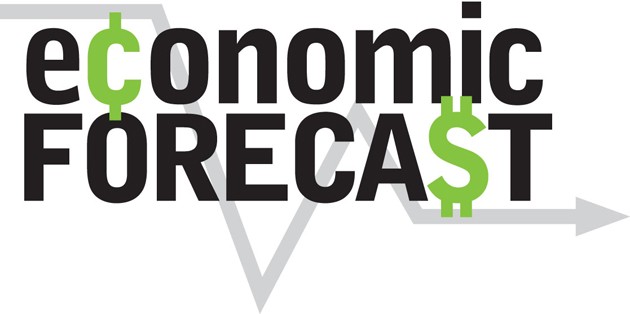 U.S. Five-Year Forecast
Forecast Source:  IHS, LAEDC
Kyser Center for Economic Research
California Five-Year Forecast
Forecast Source:  IHS, LAEDC
Kyser Center for Economic Research
New Home Construction to Drive Growth
Forecast Source:  IHS, LAEDC
Kyser Center for Economic Research
Job Gains Continue
Forecast Source: LAEDC
Kyser Center for Economic Research
Kyser Center for Economic Research
CA Population Changes 2014-24
2014
2024
Kyser Center for Economic Research
Implications For…
For Further Insight into the Local Economy
find our Mid-Year Economic Forecast & Industry Outlook
online at  
 www.LAEDC.org/reports
• 
Keep up with economic news and major developments by 
 subscribing to e-EDGE, our free weekly economic newsletter. Check out the current issue at www.LAEDC.org/eEdge
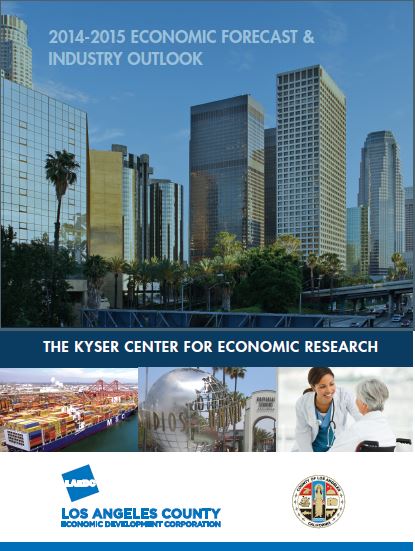